ДИЈЕЉЕЊЕ ФОЛДЕРА И ШТАМПАЧА
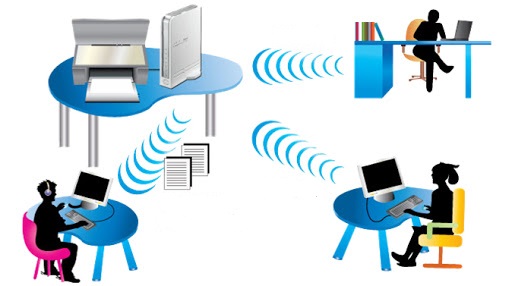 ПОНОВИМО
Мрежа равноправних рачунара је веза рачунара гдје су сви рачунари једнаки у мрежи. Мрежа равноправних рачунара обично нема више од десет рачунара и налази се у кабинетима школа и малим предузећима.
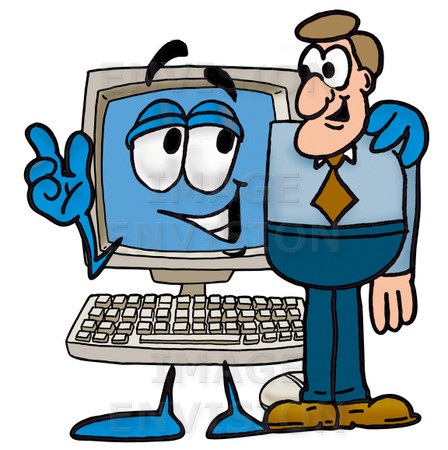 Наједноставнији и најуобичајенији метод умрежавања је мрежа равноправних рачунара. У оваквом окружењу, дијељење података се обавља на нивоу уређаја или фолдера.
Послије омогућеног дијељења, можете да одлучите које уређаје, фолдере и штампаче стављате на располагање корисницима у мрежи.
Да би сте штампач или уређај који ради са датотекама подесили на заједничко коришћење, морате сваки од њих да означите као дијељењи ресурс и да одредите до ког нивоа је доступно његово дијељење.
У мрежи са равноправним корисницима, када се уређаји и фолдери подијеле, они су доступни цјелокупној мрежи.
УКЉУЧИВАЊЕ ИЛИ ИСКЉУЧИВАЊЕ ДИЈЕЉЕЊА ФОЛДЕРА И ШТАМПАЧА
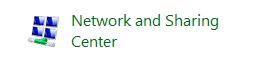 3
2
4
1
1
1
2
3
1
2
1
ДИЈЕЉЕЊЕ ШТАМПАЧА
3
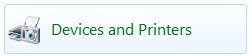 2
4
1
1
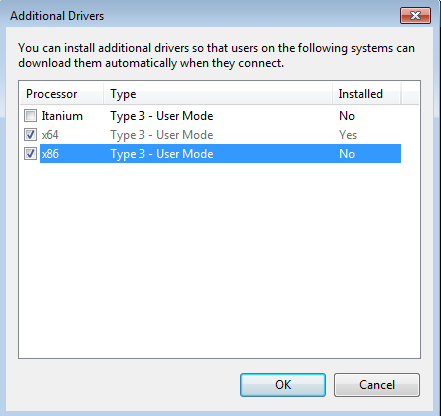 2
4
3
5
6
ХВАЛА НА ПАЖЊИ!